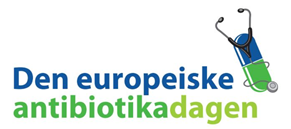 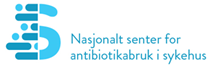 Ønsker du påfyll av informasjon om antibiotikaresistens?
Se videopresentasjonen som er utarbeidet i anledning Antibiotika-uken 2023. 

Antibiotikaresistens – hva må du vite?
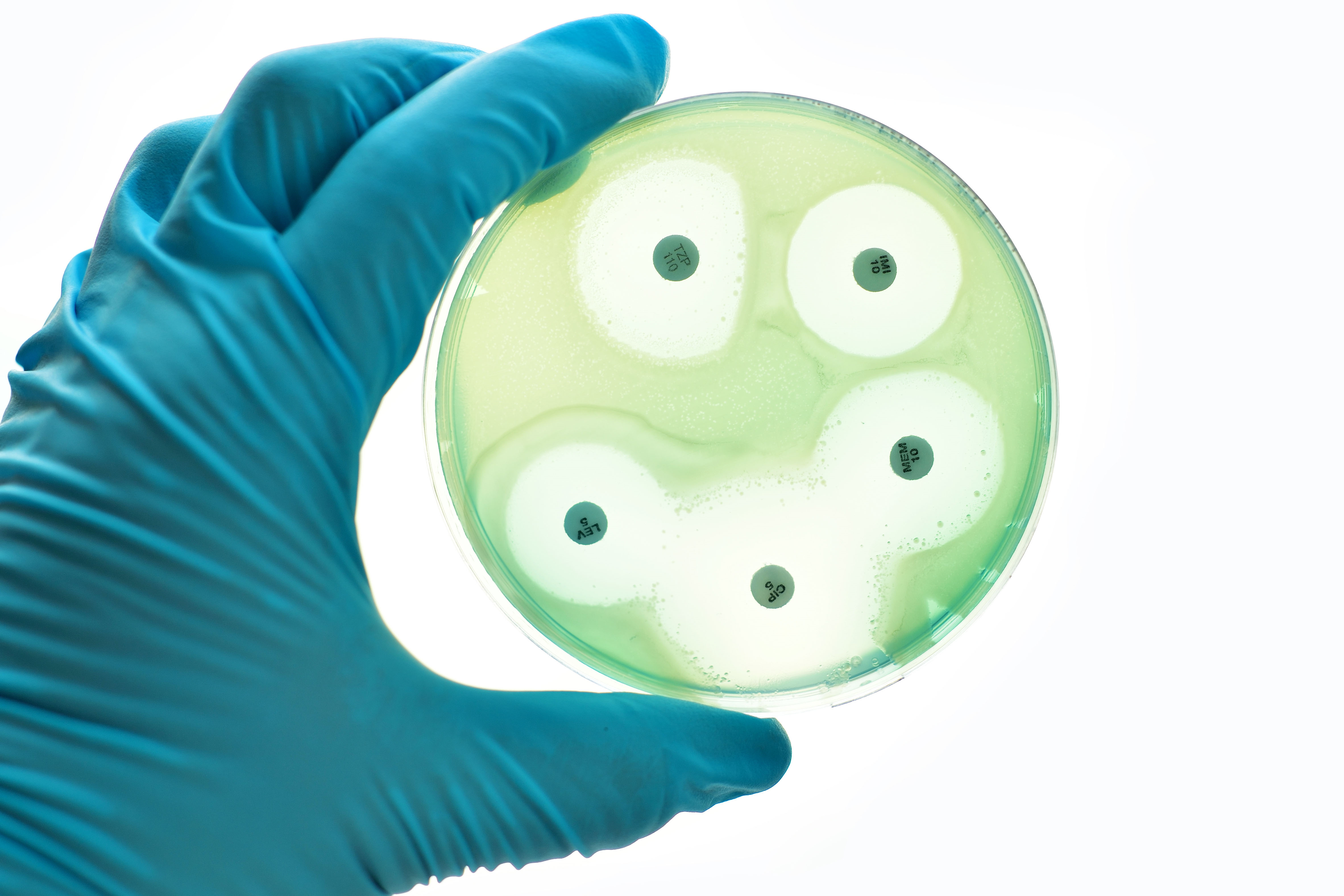 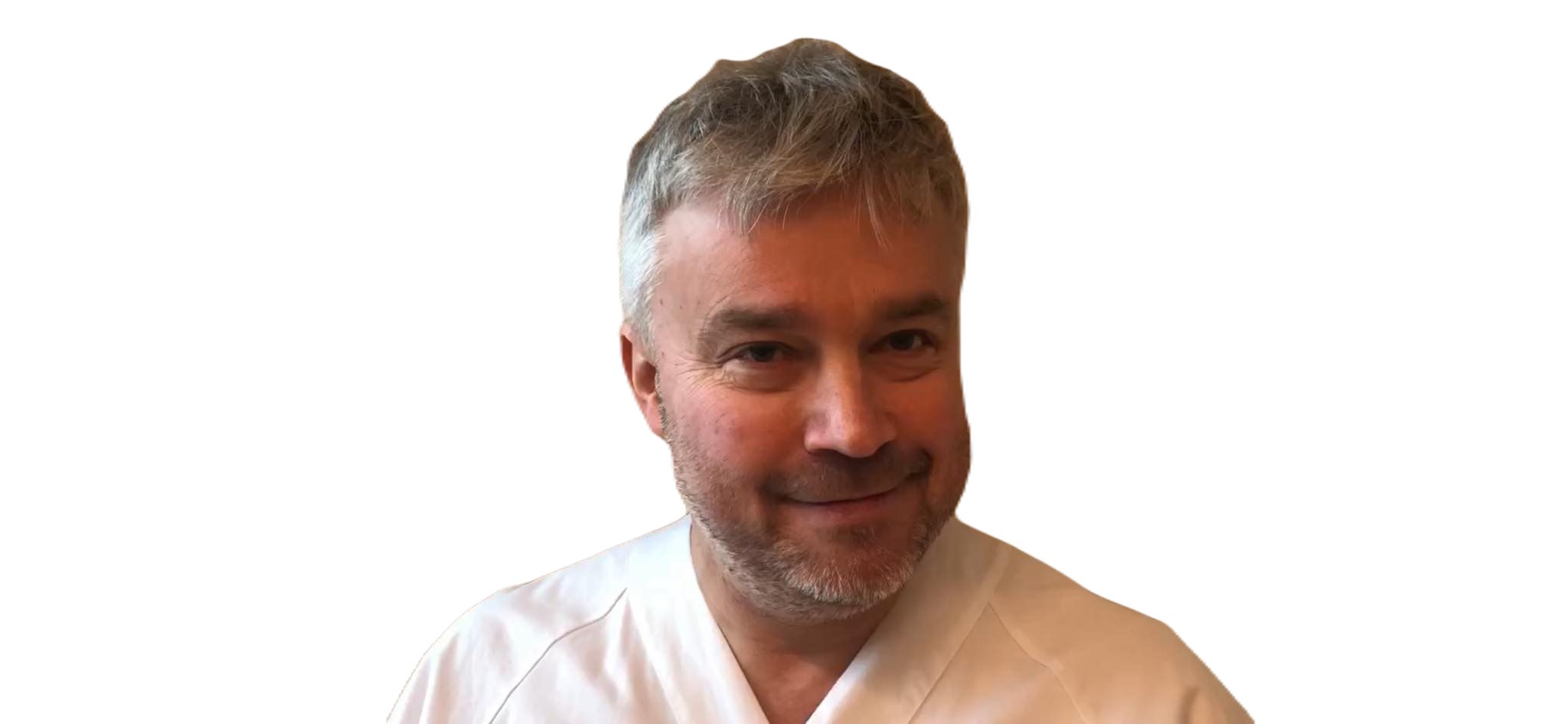 Videopresentasjonen finner du her: 
antibiotika.no/antibiotikauken2023
Overlege Bjørn BlombergInfeksjonsseksjonen, Medisinsk klinikk, Haukeland Universitetssjukehus